4.1		Multiplikation och division med 10, 100 och 1 000
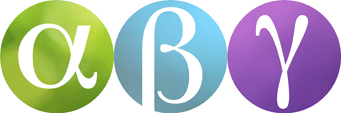 Multiplikation
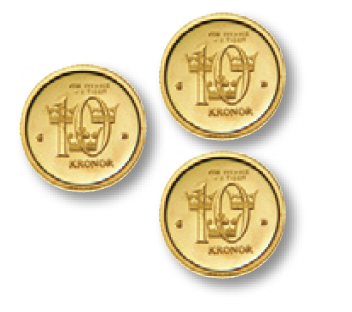 Här ligger tre tior.
Sammanlagt är de värda
3 ∙ 10 kr = 30 kr.
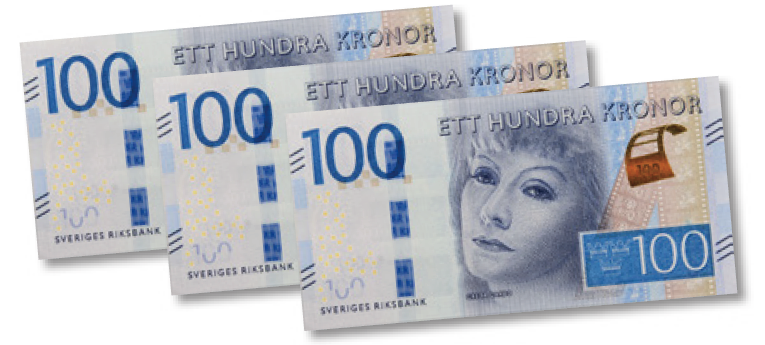 Tre hundralappar är sammanlagt värda
3 ∙ 100 kr = 300 kr.
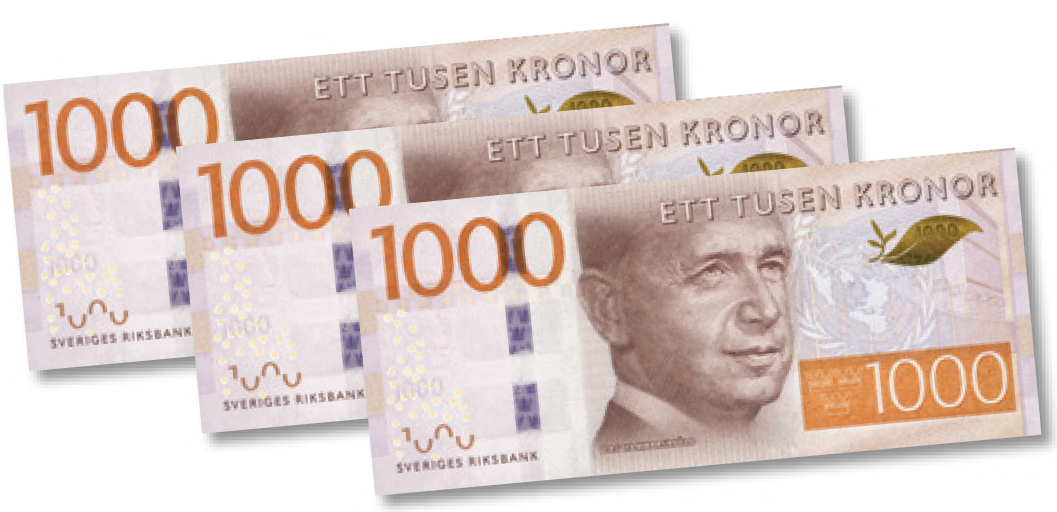 Tre tusenlappar är sammanlagt värda
3 ∙ 1 000 kr = 3 000 kr.
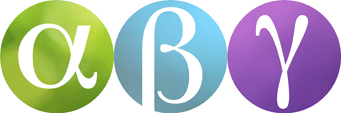 När ett tal multipliceras med 10, 100 eller 1 000 så är produkten 10, 100 eller 1 000 gånger så stor som det tal som multipliceras.
När man multiplicera hela tal med 10, 100 och 1 000 så lägger bara till lika många nollor efter talet som det är nollor i 10, 100 och 1 000.
12 · 10 =
12
0
12 · 100 =
12
00
12 · 1000 =
12
000
Division
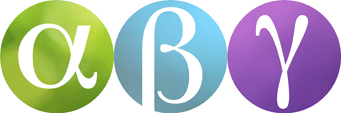 Emma har 120 kr och vill växla det till tiokronor.
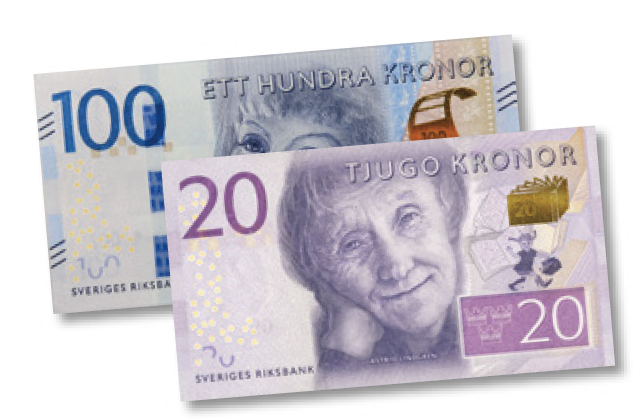 Hur många tiokronor får hon?
Hundrakronorssedeln kan Emma växla till 10 tiokronor.
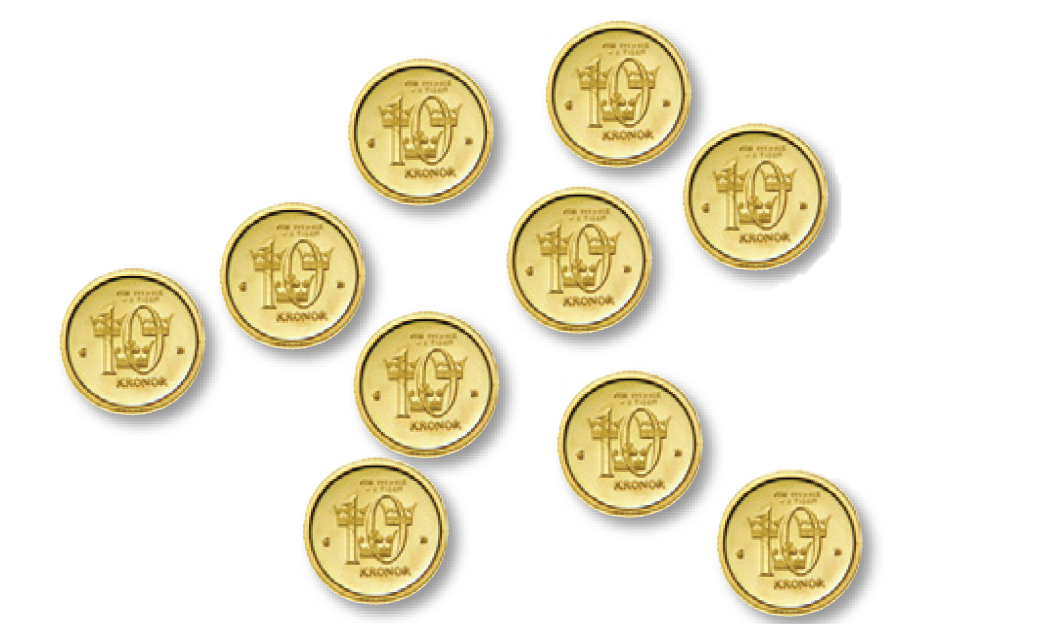 Tjugokronorssedeln till 2 tiokronor.
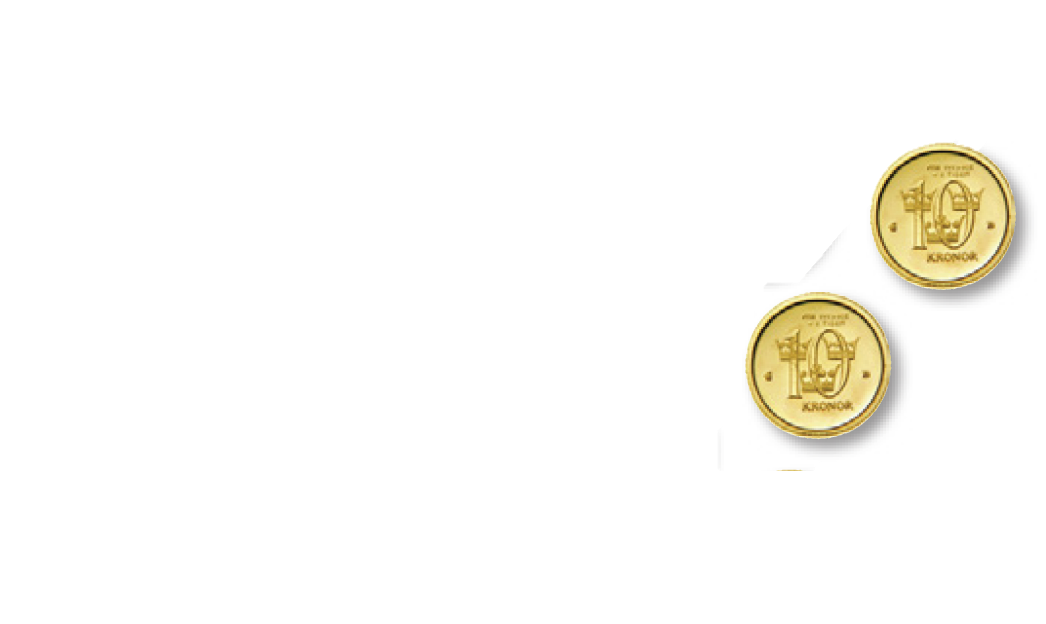 Vi kan säga att 120 kr innehåller 12 tiokronor.
120
=
Vi skriver:
12
10
Eller 12 000 kr till tusenlappar.
Vi kan tänka på samma sätt om vi ska växla 1 200 kr till hundralappar.
1200
12000
=
12
=
12
1000
100
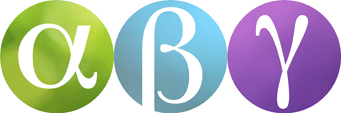 När man dividerar ett tal med 10, 100 eller 1 000 är kvoten 10, 100 eller 1 000 gånger så liten som täljaren.
När man ska dividera ett heltal med 10, 100 eller 1 000 så stryker man lika många nollor i täljaren och i nämnaren.
1200
120
12000
12
=
=
12
12
=
100
1000
10
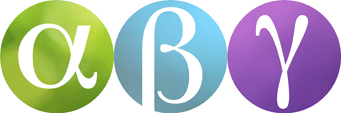 Exempel
a)
17 · 10
b)
100 · 7
c)
23 · 1000
170
a)
17 · 10 =
Du kan multiplicera talen i vilken ordning du vill.
7 · 100 =
b)
100 · 7 =
700
c)
23 · 1000 =
23000
Exempel
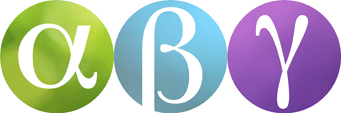 150
2400
3500
a)
b)
c)
10
100
10
150
15
=
a)
10
2400
=
24
b)
100
3500
Du kan tänka så här: ”När jag dividerar med 10, stryker jag en nolla i både täljaren och nämnaren.”
=
350
c)
10
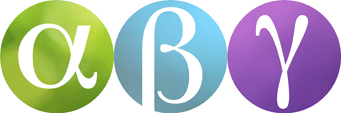 Exempel
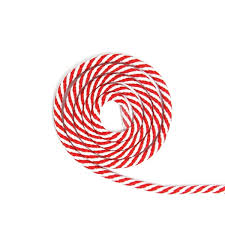 Ett snöre som är 250 cm långt delas i tio lika långa bitar.
Hur lång blir varje bit?
250
=
25 cm
cm
10